Hannah’s Ramps
Progress Report: Phase One
December 2012
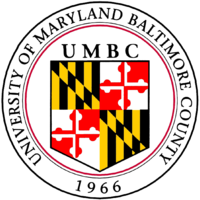 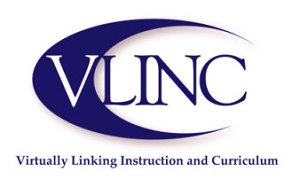 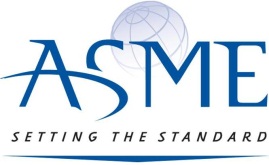 Background
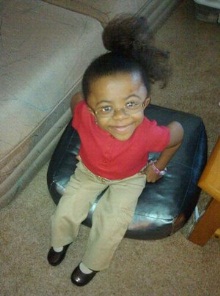 Hannah is an exceptionally bright 12 year-old girl born with a severe case of brittle bone disease (Osteogenesis Imperfecta Type III).
She is unable to walk, but she can move rapidly across the floor using her hands and arms to propel herself.
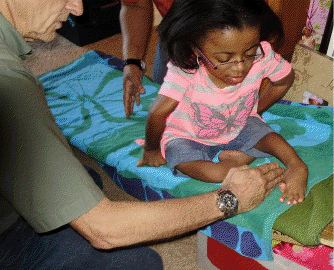 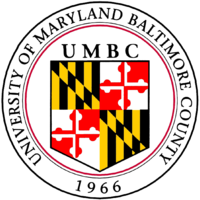 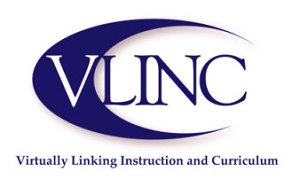 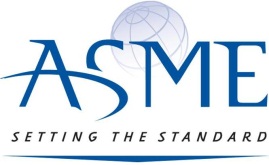 Objectives
At 12 years old, Hannah must still rely on her mother to lift her into bed and onto the toilet.
Our team endeavors to give her independence and privacy in these tasks through engineering.
Our team must design and fabricate two ramps:
Floor to bed
Floor to toilet
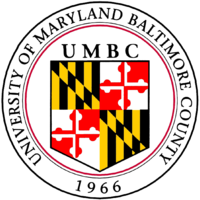 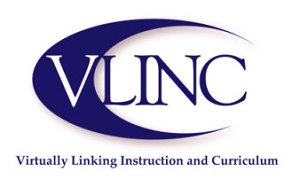 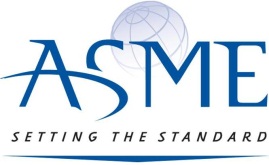 Design Requirements
Must support 60 pounds weight
Factor of safety = 2
Must be easily detachable from landing platform
Must be easy to assemble: simple, light, and requiring no tools
Must have dimensions that would allow closet/shower storage
Must be 18” wide
Bed access ramp must be 18” tall and 58” long
Toilet access ramp must be 15” tall and 51” long
Maximum incline is 17˚
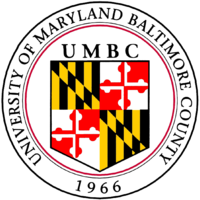 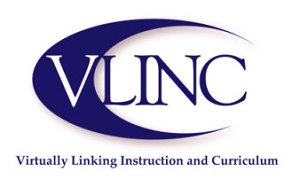 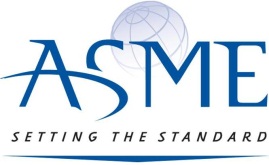 Proposed Designs
Grouped by Category
Preliminary Ramp Designs
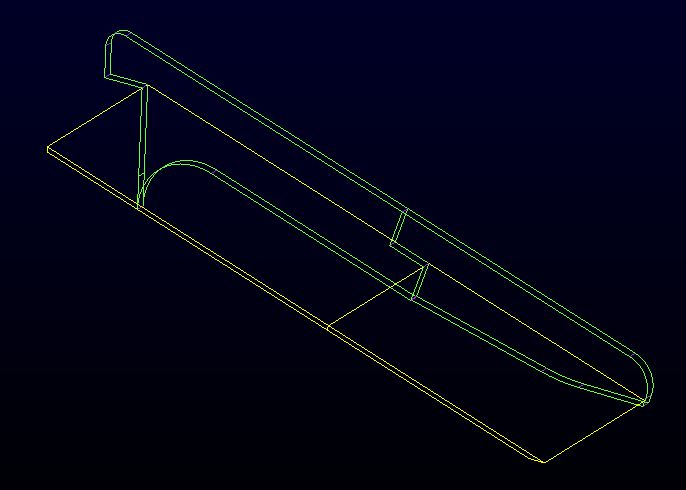 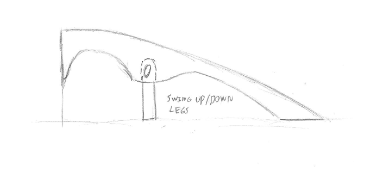 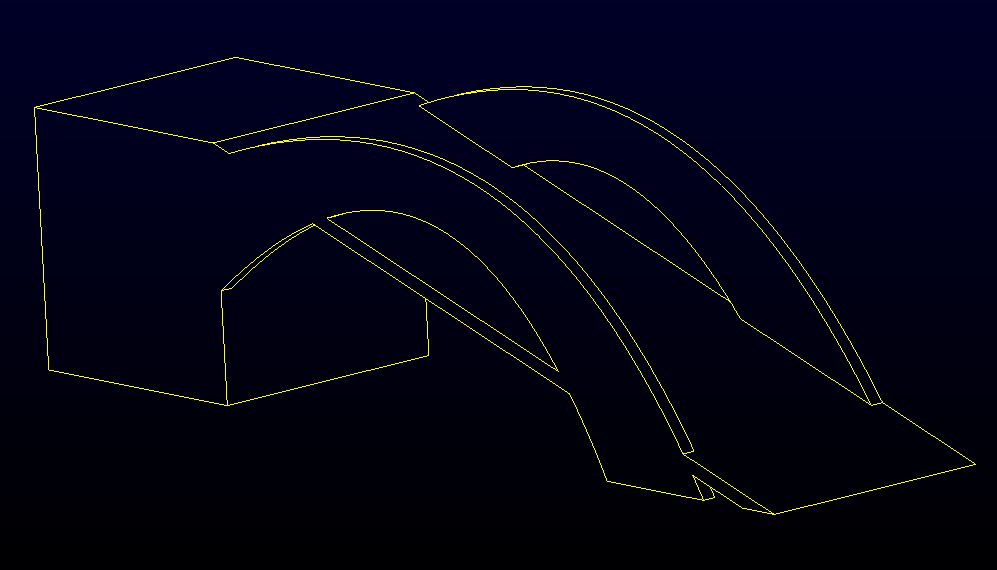 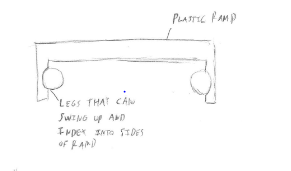 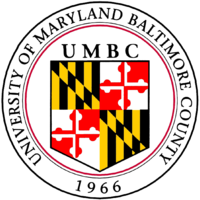 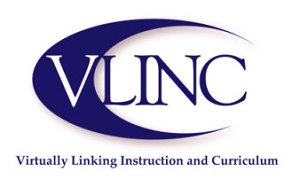 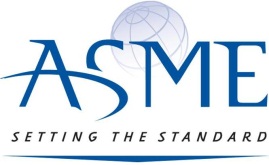 Preliminary Mount Designs
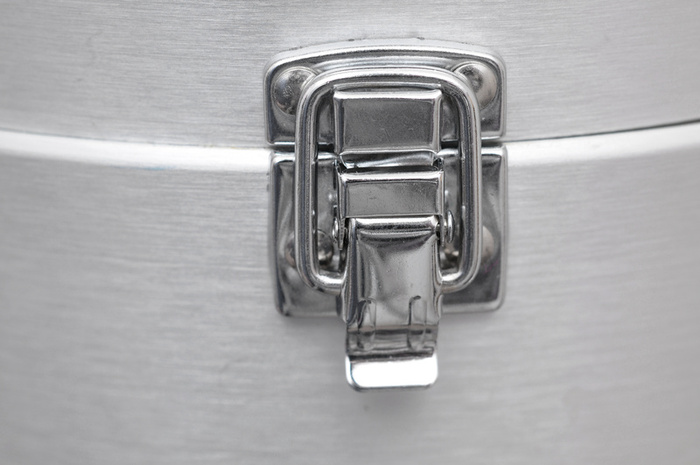 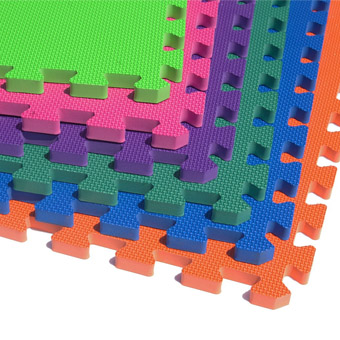 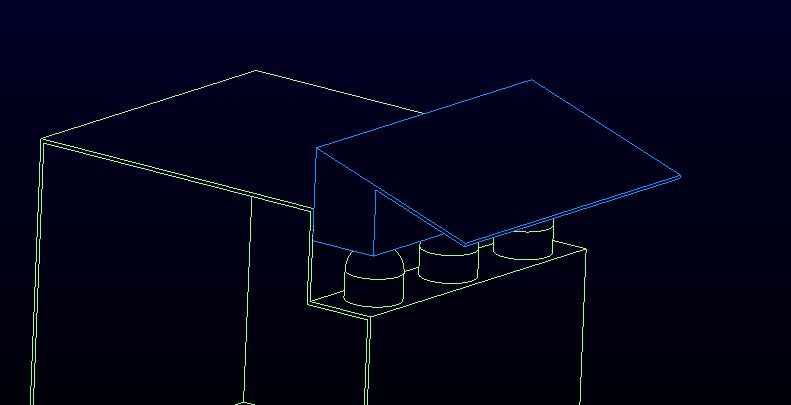 http://www.greatmats.com/products/dense-foam-mats.php
http://www.photo-dictionary.com/phrase/7333/latch.html#b
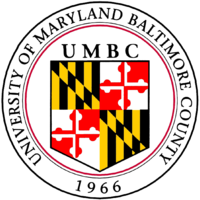 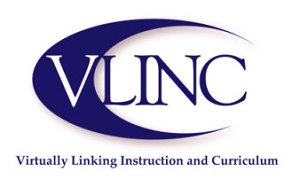 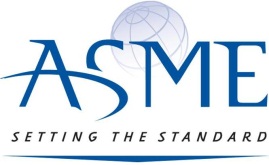 Wooden Ramp
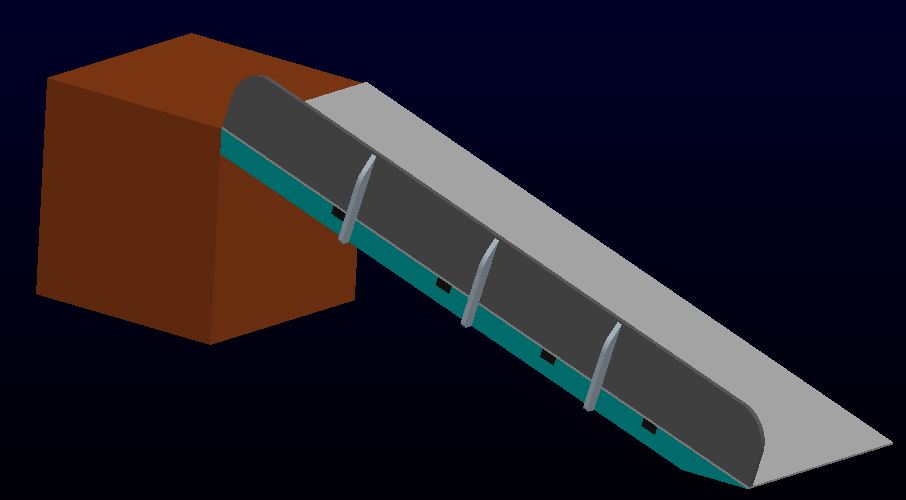 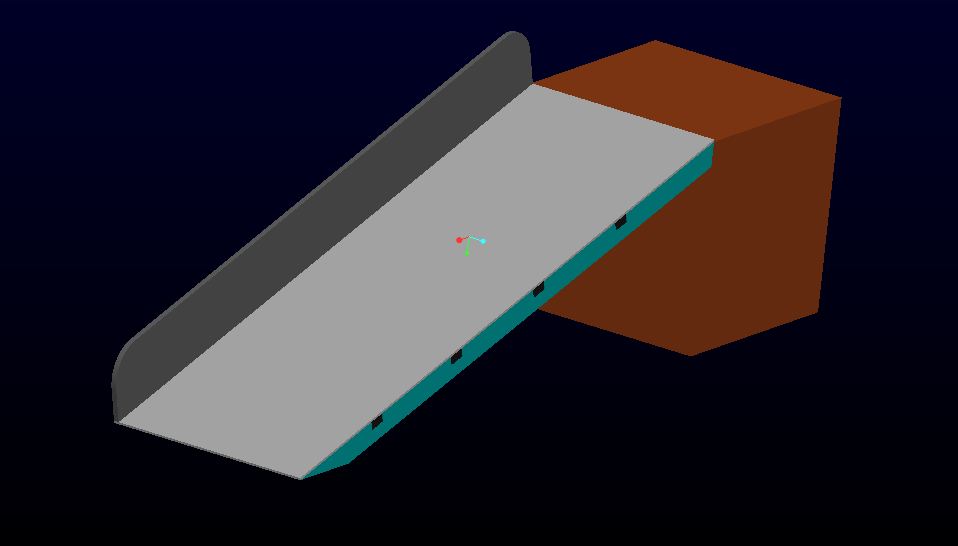 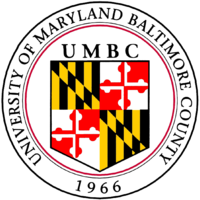 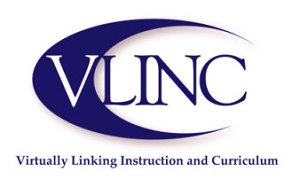 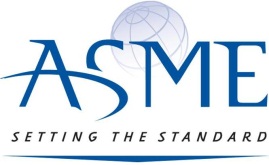 Composite / Plastic Ramp
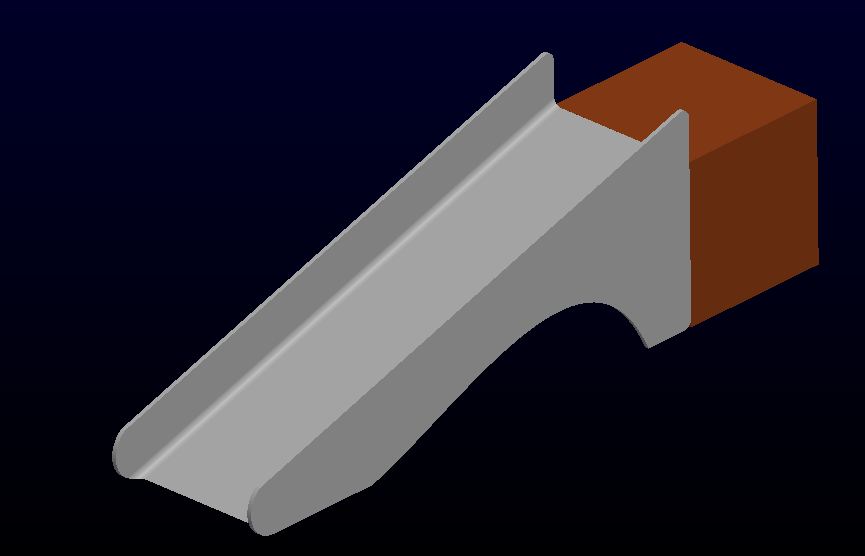 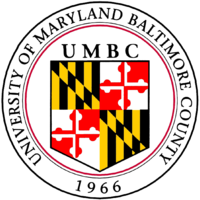 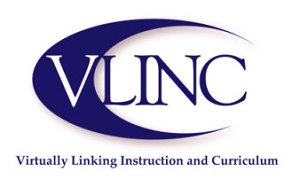 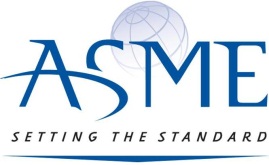 Ramp Mount Designs
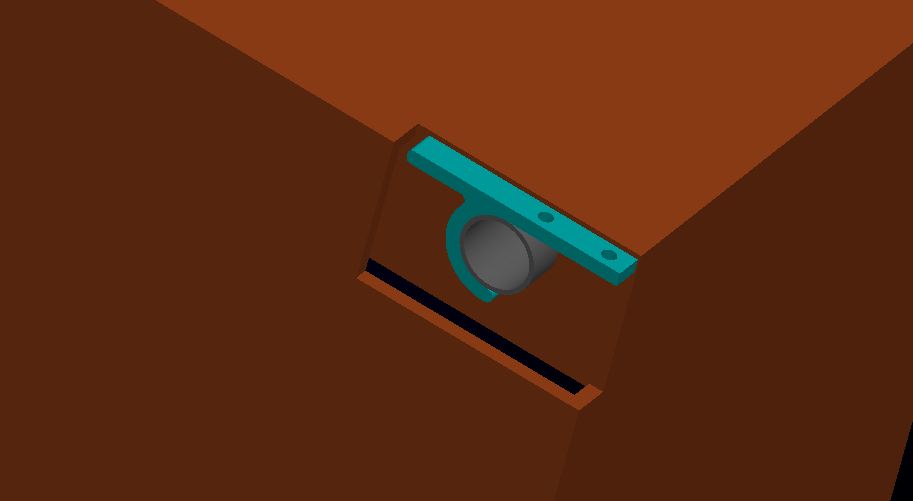 Hook and Sleeve Design
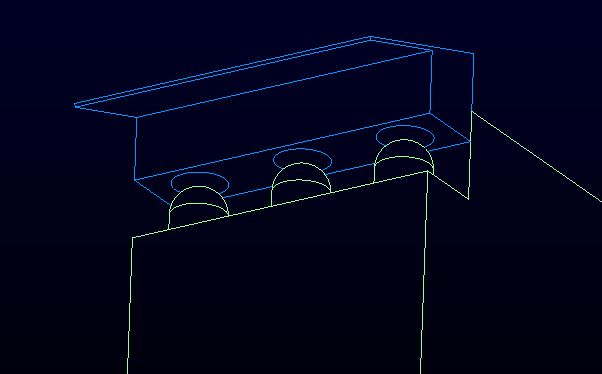 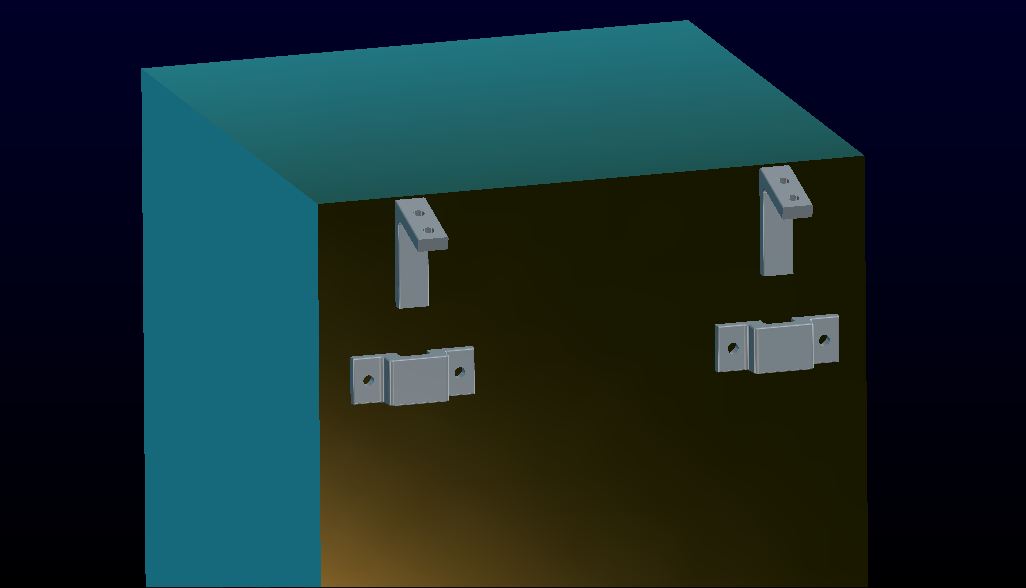 Slot and Bracket
Peg and Hole
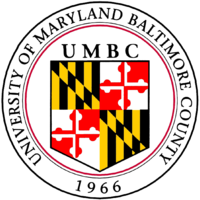 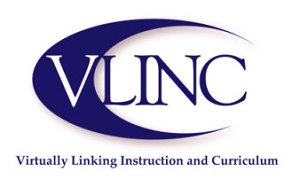 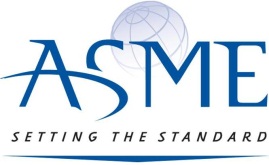 Consideration for Future Features
Necessary for Final Product
Ramp Boundaries
Not part of this immediate project, but required for final product
Side walls or rails on the ramp will prevent Hannah from falling off either side by accident
These may be permanent installments or removable
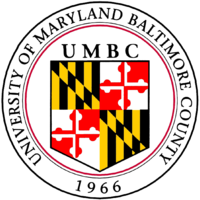 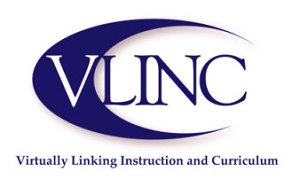 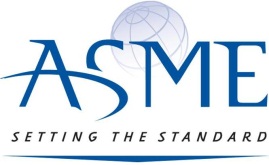 Box Platform
Not part of this immediate project and must be designed for final product
Currently designed as merely a plywood box
The chosen joint design will lock on to the platform
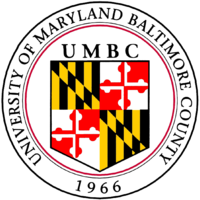 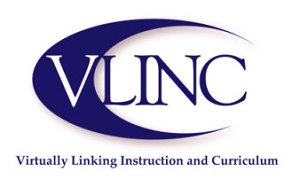 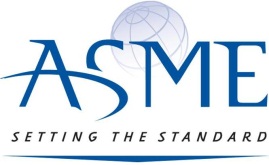 Conclusions
Decision Matrix
Decision Matrix Criteria
Schedule
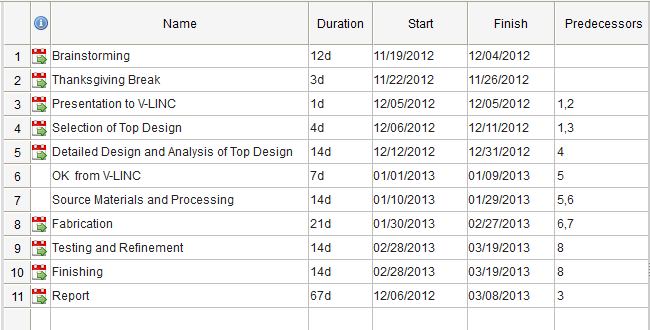 Schedule-Gantt Chart
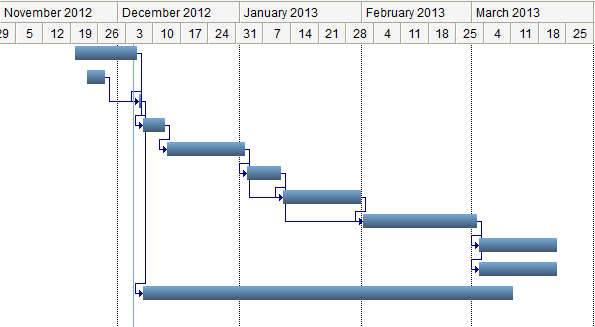 Decision Matrix
Time for Questions · Time for Questions ·
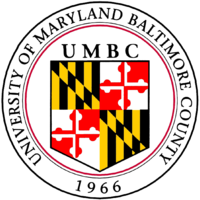 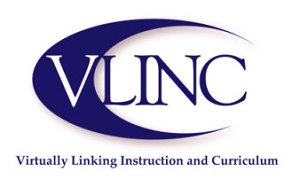 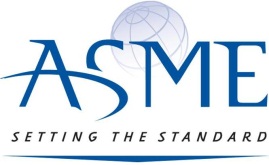